History of Stratigraphy
Greeks and Romans
Recognized world was ever changing 
and thought of it as eternal

Fall of Rome and Rise of Church
Developed idea of world based on a literal
     interpretation of bible
Attributed variations to Noah’s flood
e.g., seashells high in Italian Apennines (near Florence)
Either Noah’s flood brought them or God’s mystery
Renaissance and age of Reason
Began to move away from extreme views 
and began to develop scientific principles

Da Vinci (1452- 1519)
Suggested that fossils in the Apennines were caused
by rivers that had carried the shells down from
 the Alps 

Later envisioned uplifted shorelines
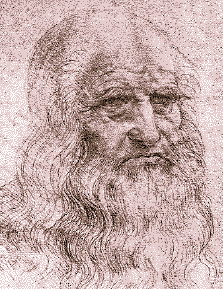 Da Vinci’s Insight
In 1500 C.E. Da Vinci recognized that fossil shells in the layered rocks represented ancient marine life.

Observed that many fossil rich layers were separated by unfossiliferous layers thereby repudiating the concept of one flood.

Had the idea that seasonal events responsible
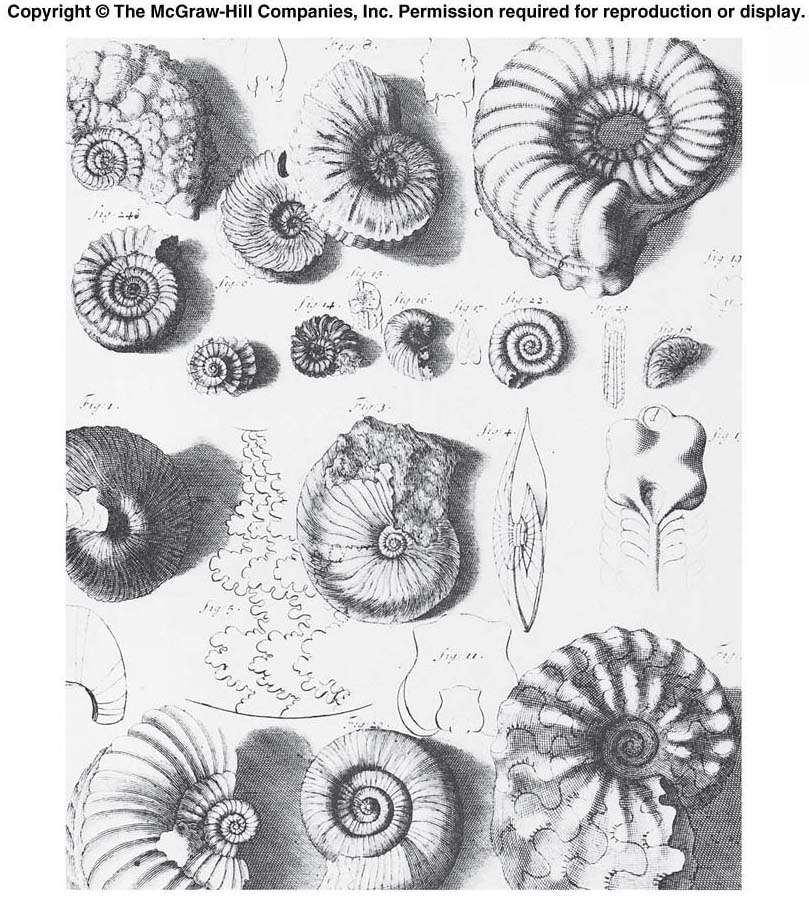 Nicolaus Steno
Niels Stensen (1638-1686)
famous for ” Stenos’ laws”

Worked in Italy (Tuscany)
First to suggest IN PRINT that rocks enclosing fossils had at one time been soft

Sharks’ teeth convinced him of fossil origins
Noticed living sharks had teeth identical to ‘tonguestones’ 
Petrified tongues of dragons and snakes

Realized shark’s teeth were deposited in soft mud, which encased the teeth and then hardened
Steno: Principle of Original Horizontality
Steno: Principle of Superposition
Steno: Principle of Lateral Continuity
William Smith, Father of Stratigraphy
1796 wrote “wonderful order and regularity with which nature has disposed of these singular productions [fossils] and assigned to each its class and peculiar stratum”
1815 Publication of the 1st geologic map of England intended for the development of canals, quarries and mines as well as natural resources
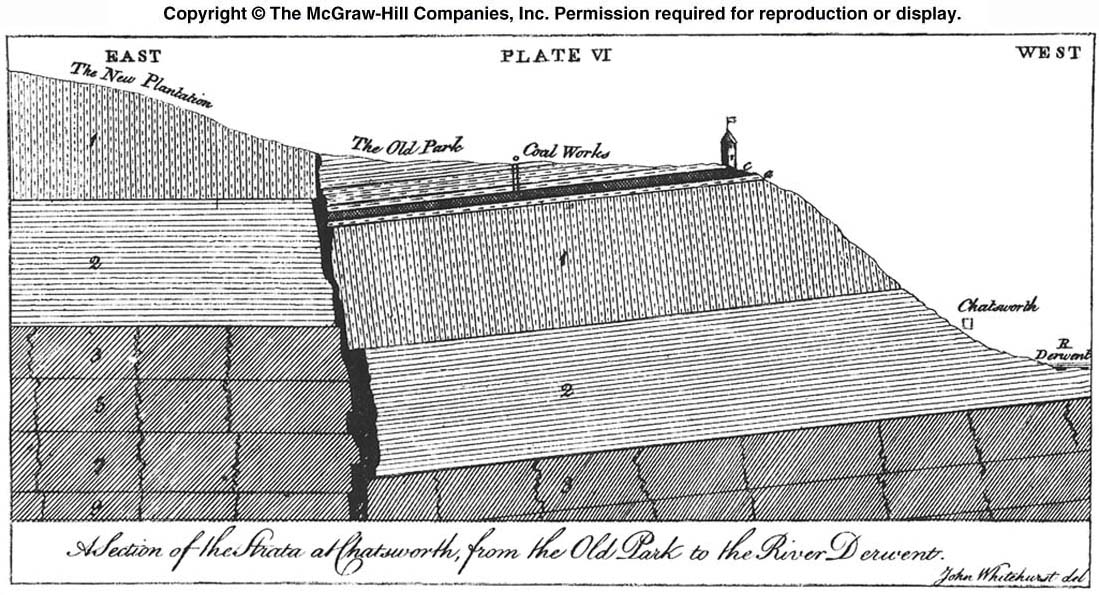 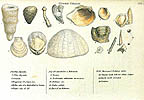 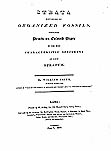 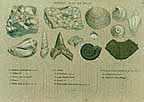 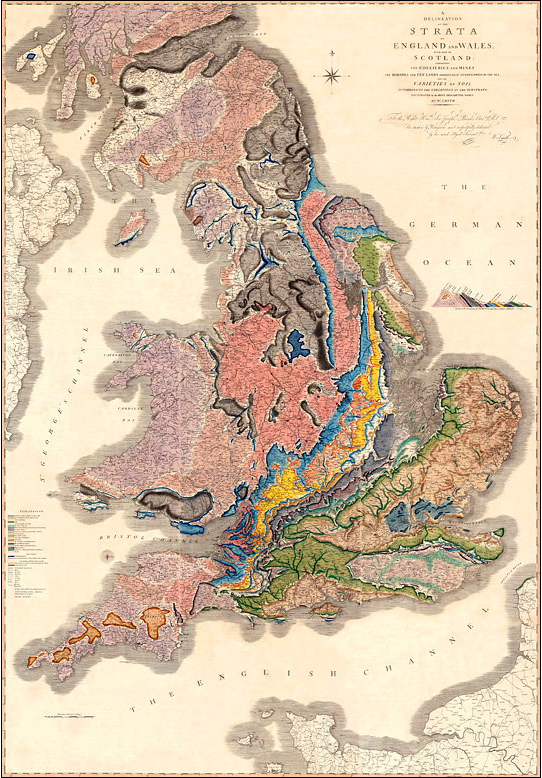 Georges Cuvier and Alexandre Brongniart        Paris Basin
Development of geologic map of Paris Basin
The strata of the Paris Basin were close to horizontal. 
As of  1811, Cuvier and Brongniart employed fossils but only in the few instances where more obvious evidences of sequence were absent. 
The title of their work was Géographie Minéralogique: they meant the distribution of "external" characteristics of the mineral and fossil contents, shapes, colors, and textures of the strata within the Paris basin. 
Today this is lithology. They determined the order of the strata from their superposition, their lithology and by tracing them across the basin
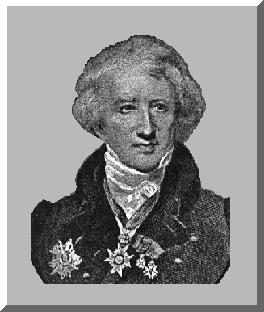 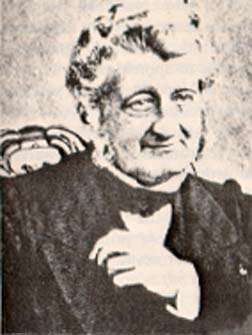 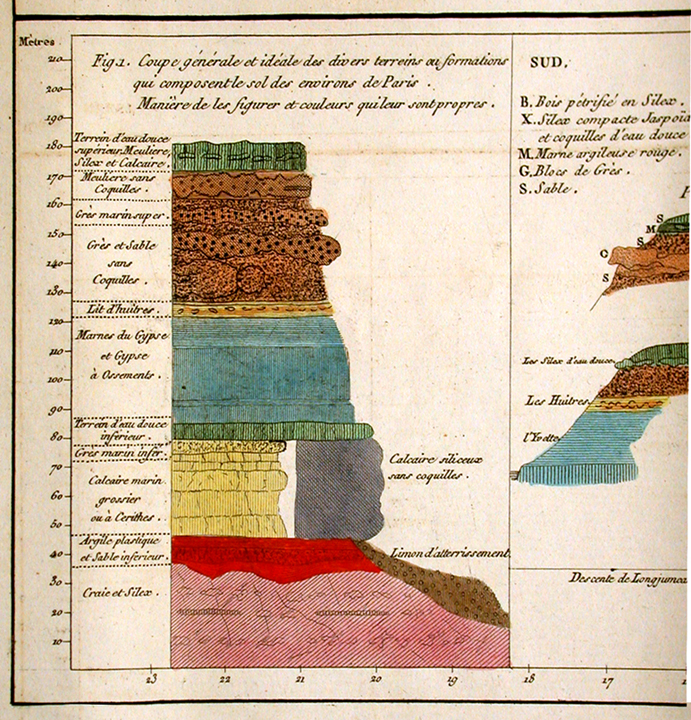 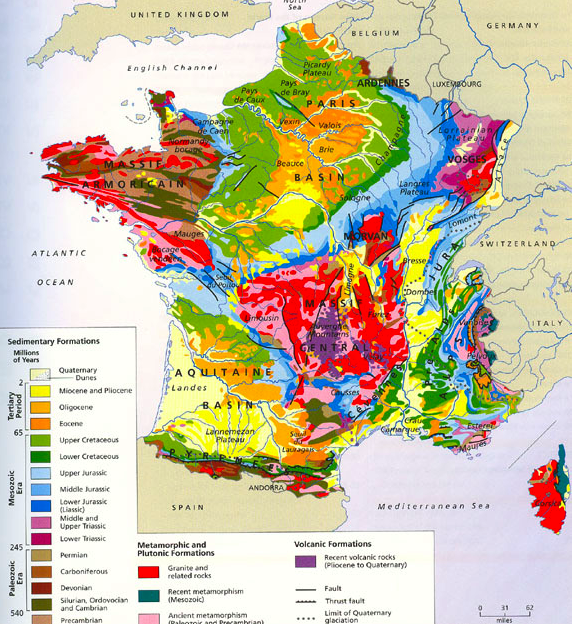 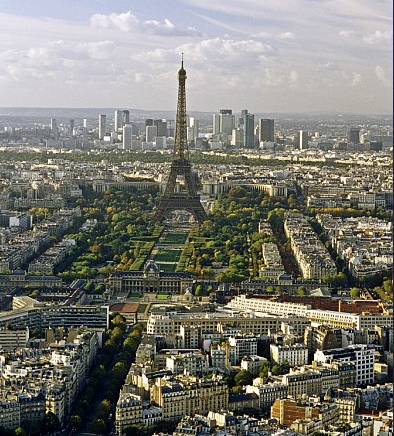 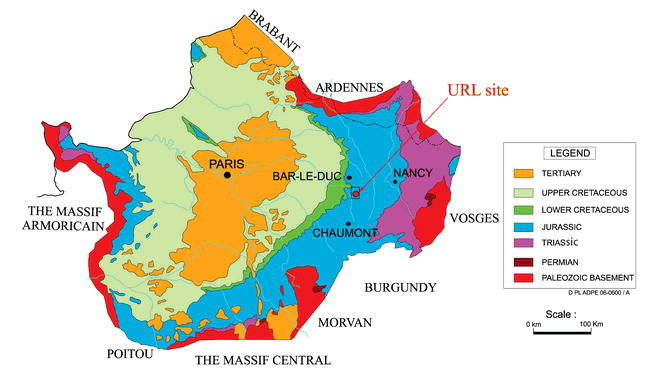 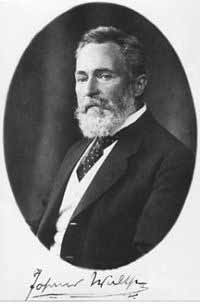 Walther’s Law
Named after Johannes Walther
(1860 – 1937), noted a fundamental relationship between the 
vertical and lateral distribution of facies.
facies that occur in conformable
vertical successions of strata 
also occur in laterally adjacent 
environments
Concept ofSedimentary Facies
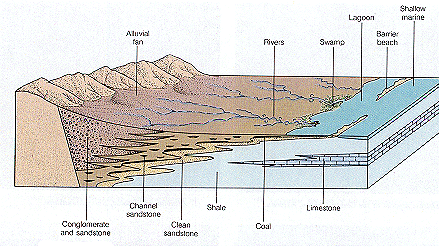 Sedimentary Facies refers to all of the characteristics of a particular rock unit.
The characteristics of the rock unit come from the depositional environment.
Subdivision of the Rock Record
Lithostratigraphy – 
Study of the physical relationship among rock units; 
There is no time connotation other than superposition

Physical properties and stratigraphic position relative to other lithostratigraphic units